Management of Antithyroid Drug Therapy in Pregnancy

Fereidoun Azizi


Research Institute for Endocrine Sciences
Shahid Beheshti University of Medical Sciences
Tehran, I.R. Iran

15th International Congress of Endocrinology 
August 31 - Sept. 4, 2016, Beijing, China
Thyrotoxicosis in pregnancy
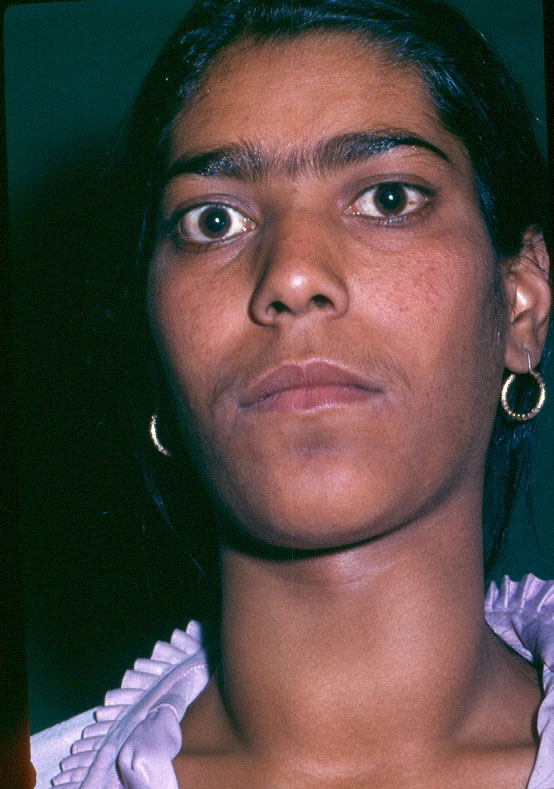 Occurs in 0.2% of women
 Mostly caused by Graves’ disease
Causes of hyperthyroidism in pregnant women
Graves’ disease
Gestational transient thyrotoxicosis
Molar pregnancy
Subacute or silent thyroiditis
Toxic adenoma
Multinodular toxic goitre
Iodine-induced thyrotoxicosis
Thyrotoxicosis factitia
Lao TT. Current Opin Obstet Gyne 2005; 17: 123
Guideline of the American Thyroid Association for the diagnosis and Management of Thyroid Disease during Pregnancy and Postpartum
The American Thyroid Association Taskforce on Thyroid Disease During Pregnancy and postpartum

Alex Stargnaro-Green (Chair), Marcos Abalovich, Erik Alexander, Fereidoun Azizi, 
Jorge Mestman, Roberto Negro, Angelina Nixon, Elizabeth N. Pearce, Office P. 
Soldin, Scott Sullivan and Wilmar Wiersinga 


All:			        Thyrotoxicosis:
84 Questions 			16
76 Recommendations		17


Thyroid 2011; 21: 1081-1125
Management of Thyroid Dysfunction during Pregnancy and Postpartum: An Endocrine Society Clinical Practice GuidelineLeslie De Groot, Marcos Abalovich, Erik K. Alexander, Nobuyuki Amino, Linda Barbour, Rhoda H. Cobin, Creswell J. Eastman, John H. Lazarus, Dominique Luton, Susan J. Mandel, Jorge Mestman, Joanne Rovet, and Scott SullivanJ Clin Endocrinol Metab, August 2012; 97 (8): 2543-2565
Complications of thyrotoxicosis 
in pregnancy
Adopted  from Laurberg P et al. Europ J Endocrinol 2009; 160:1
WHAT IS THE RECOMMENDED MANAGEMENT OF GRAVES’ HYPERTHYROIDISM IN PREGNANCY?
Antithyroid drugs are the mainstay of therapy for hyperthyroidism during pregnancy
Azizi F. Expert Opin Daug saf 2006; 5: 107
Mandel SJ et al. J Clin Endocrinol Metab 2001; 86: 2354
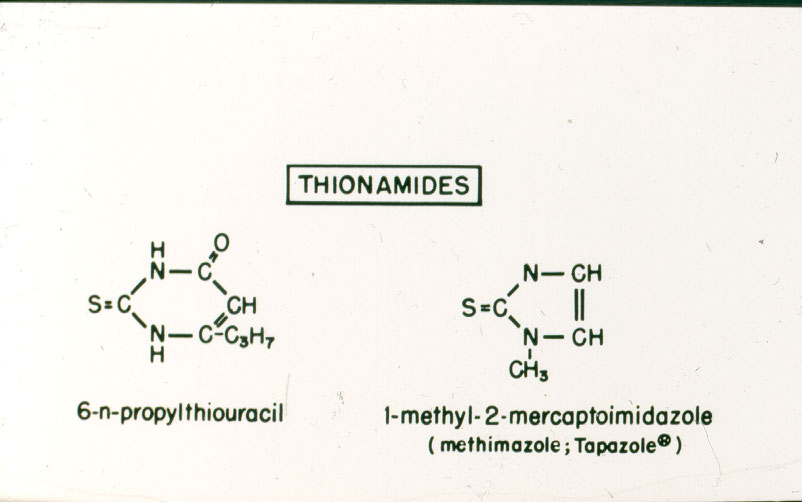 [Speaker Notes: Number 22]
Mother
Fetus
Placenta
TRH
TRH
TSH
T3
T3
TSH
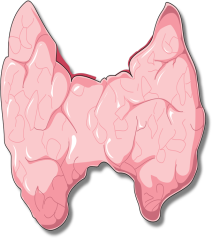 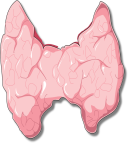 T4
T4
Stimulate
TSH receptorantibodies
Block
TPOAb & TgAb
Anti-thyroiddrugs
Block
Spencer CA 2006
[Speaker Notes: Number 23]
Management of hyperthyroidism during pregnancy in AsiaAzizi F, Amouzegar A, Mehran L, Alamdari SH, Subekti I, Bijay V, Poppe K, Sarvghadi F, San Luis Jr T, Akamizu TEndocrin Journal, 2014; 61 (8): 751-758
A 26 year old woman is newly diagnosed with Graves’ disease. She has no goitre or thyroid eye disease and expresses her wish to become pregnant soon. Provided that the patient’s preference is neutral, how would you treat her thyrotoxicosis?
Methimazole/carbimazole
Propylthiouracil
Refer for definitive treatment with surgery before pregnancy
Refer to definitive treatment with radioiodine before pregnancy
A 26 year old woman is newly diagnosed with Graves’ disease. She has no goitre or thyroid eye disease and expresses her wish to become pregnant soon. Provided that the patient’s preference is neutral, how would you treat her thyrotoxicosis?
Possible differences between PTU and MMI in pregnancy
Fractional transfer to the fetus less than MMI? 
 Aplasia cutis with MMI and not PTU 
Choanal/esophagheal atresia with MMI
Liver failure with PTU
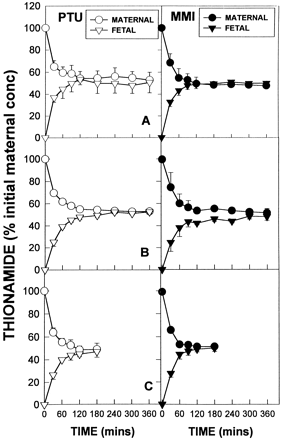 PTU and MMI levels (± SD), expressed as a percentage of initial concentration in maternal (circles) and fetal (triangles) circuits of the perfused human placental lobule.
Mortimer et al.JCEM 1997;82:3099
Congenital anomalies
Two epidemiological studies: no increase in the frequency of congenital anomalies in children prenatally exposed to MMI.

         Momotani et al 1984; (243 MMI, 400 control)
         Gianantonio et al 2001;(241 MMI,1089 control)

Increased rate of aplasia cutis in an area where MMI was used in animal feed
        Martinez-Firas et al. Lancet 1992; 339: 742
Aplasia Cutis
Baseline occurrence rate:  1 in 33,000 births
Rate associated with MMI not different from baseline rate:
Van Dijke et al. Ann Inter Med 1987; 106: 60
Momotani et al. Clin Endocrinol 1994; 20: 695
Azizi F. Int J Endoc Metab 2008; 4: 109

↑sinus inverses ± dextrocardia, kidney a/dysgenesis and cardiac outflow tract defect with PTU 
Clementi et al. JCEM 2010; 95: E337
Reports of Choanal Atresia and Gastro-intetinal Anomalies with Methimazol/Carbimazole
Expected yearly occurance of congenital anomalies in hyperthyroid pregnancies unrelated to ATD in the world
Most Recent Studies and ATD Use in Pregnancy and Birth Defect
Odds ratio for having one or more birth defects diagnosed before 2 years 
of age in children exposed to methimazole/carbimazole and propylthiouracil
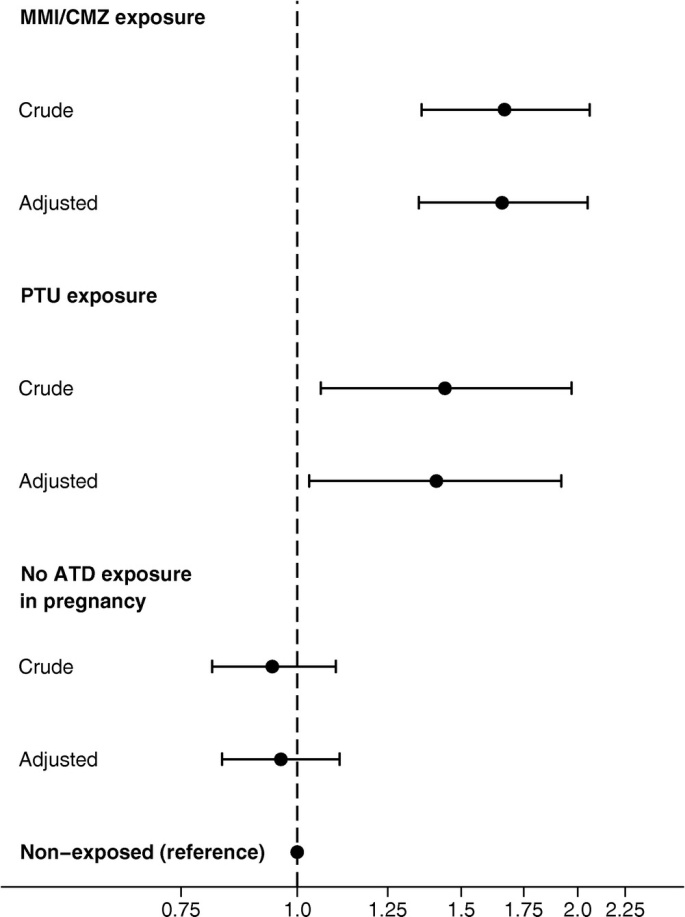 Andersen SL, et al. J Clini Endocrinol Metab   2013, 98: 4373-4381.
Subgroups of birth defects with significant association to 
antithyroid drug (ATD)
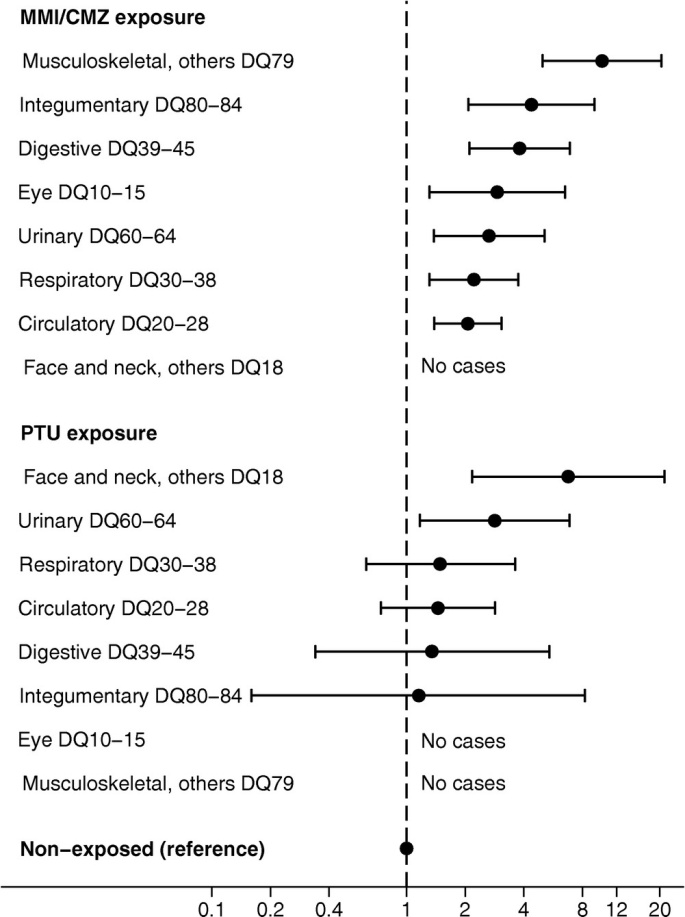 Andersen SL, et al. Andersen SL, et al. J Clini Endocrinol Metab   2013, 98:4373-4381.
Schematic illustration showing the time period in gestational weeks of maximal sensitivity to abnormal development in humans
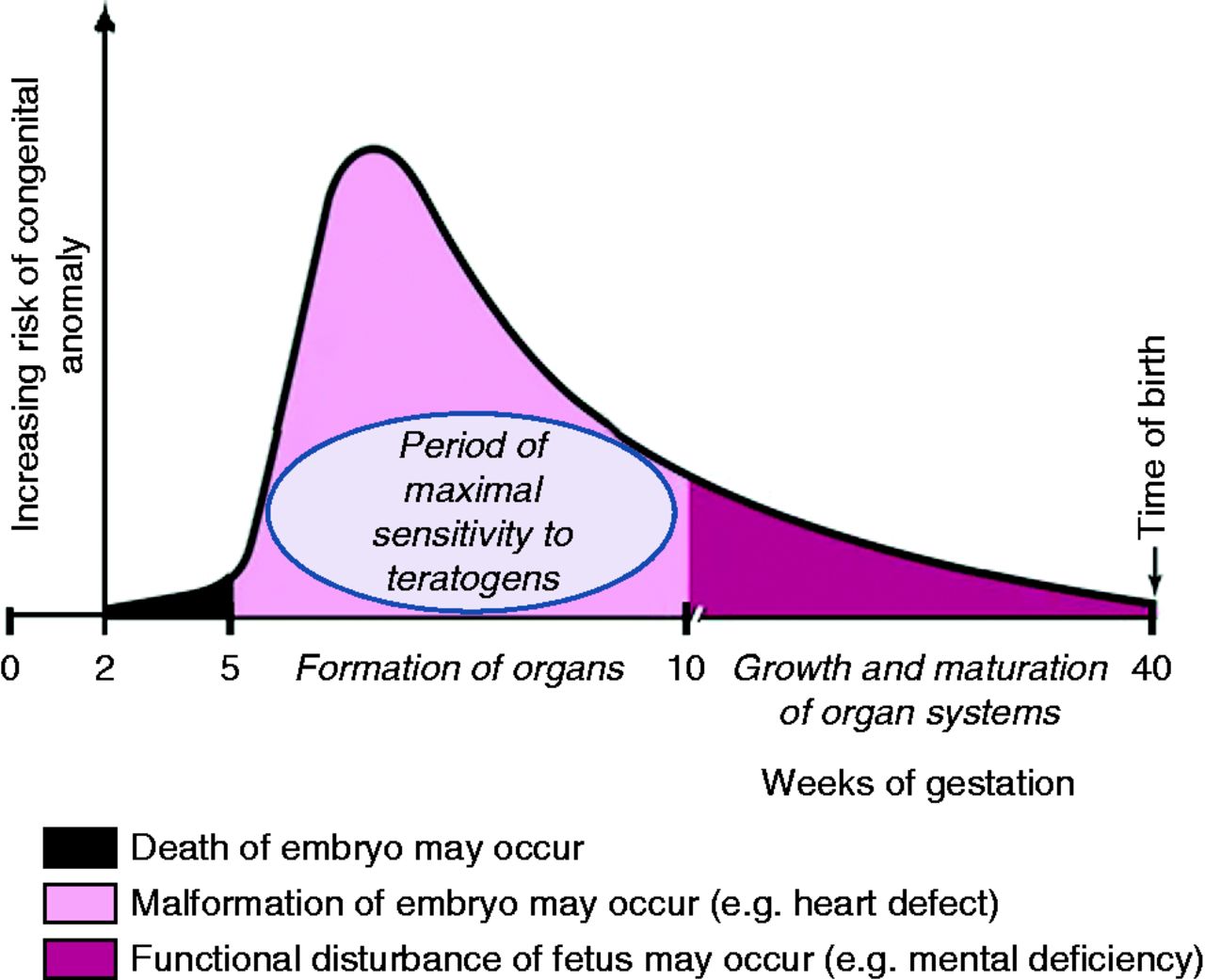 Peter Laurberg, and Stine Linding Andersen .Eur J Endocrinol 2014;171:R13-R20
[Speaker Notes: Schematic illustration showing the time period in gestational weeks of maximal sensitivity to abnormal development in humans. Note that no embryo is present during the 1st and 2nd gestational weeks, because the average time span from 1st day of last menstrual period to conception is 2 weeks. Thus, gestational weeks 6–10 correspond to embryological weeks 4–8. The figure is adapted from Moore et al. (12) with permission. Full colour version of this figure available via http://dx.doi.org/10.1530/EJE-14-0135]
Gestational week in children exposed to MMI/CMZ 
during first 10 weeks
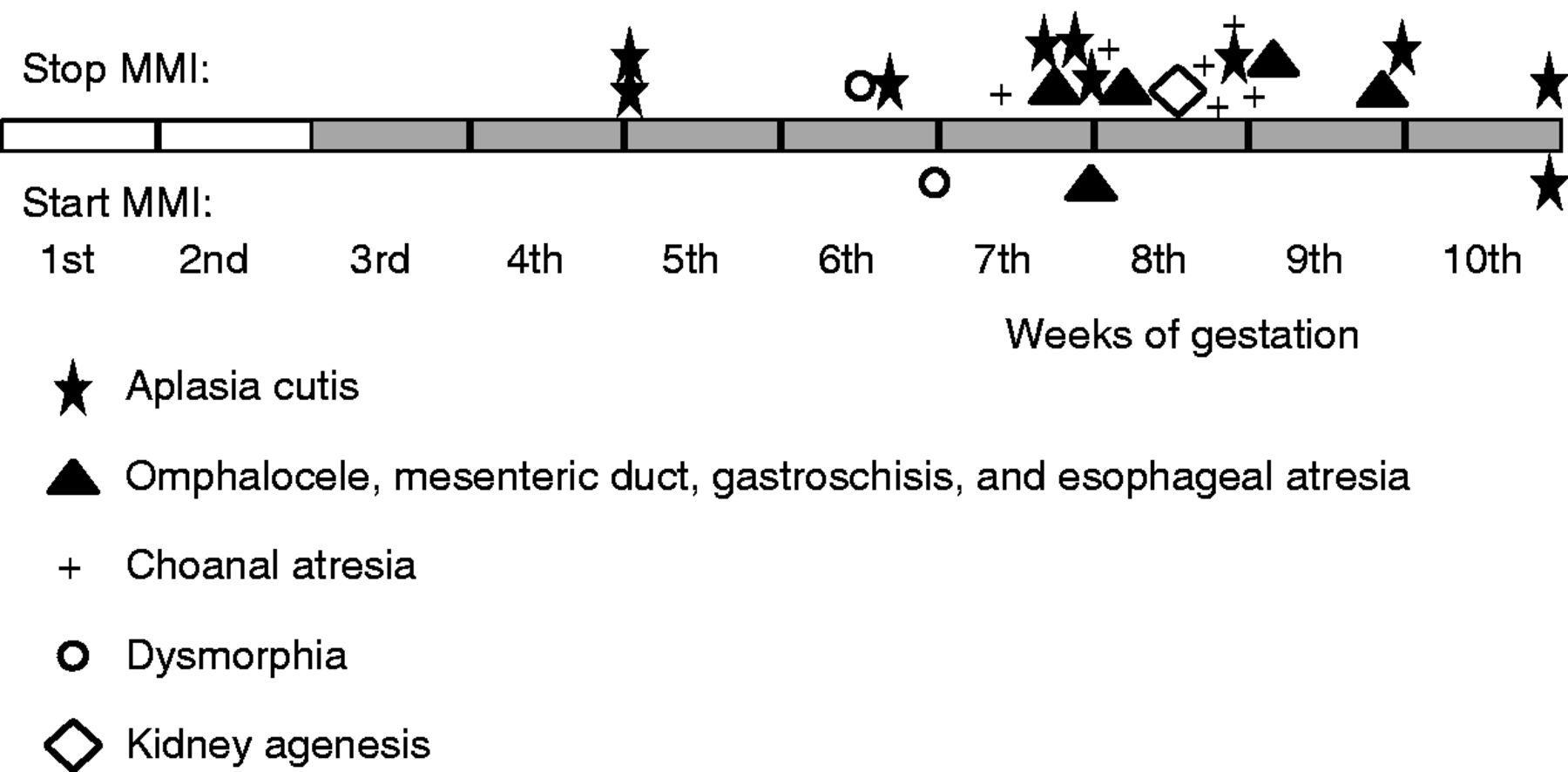 Peter Laurberg, and Stine Linding Andersen. Eur J Endocrinol 2014;171:R13-R20
[Speaker Notes: Data from a literature search. Symbols indicate the gestational week when start or stop of MMI/CMZ therapy was reported in 24 cases of MMI/CMZ-associated birth defects where change of medication had occurred in early pregnancy (7, 8, 10, 23, 24, 25, 26, 27, 28, 29, 30, 31, 32, 33, 34, 35). Symbols above the line indicate that MMI/CMZ exposure took place until the symbol. Symbols below the line indicate that MMI/CMZ exposure took place after the symbol. Additional birth defects were recorded in some of the cases. A case of choanal atresia after stop of MMI at 7 weeks of pregnancy had started ATDs at 4 weeks of pregnancy (25), and a case of facial dysmorphia after stop of MMI at 5½ weeks of pregnancy had restarted MMI at 9 weeks of pregnancy (28).]
Data from the Danish National Registry study on birth defects after early pregnancy use of ATDs
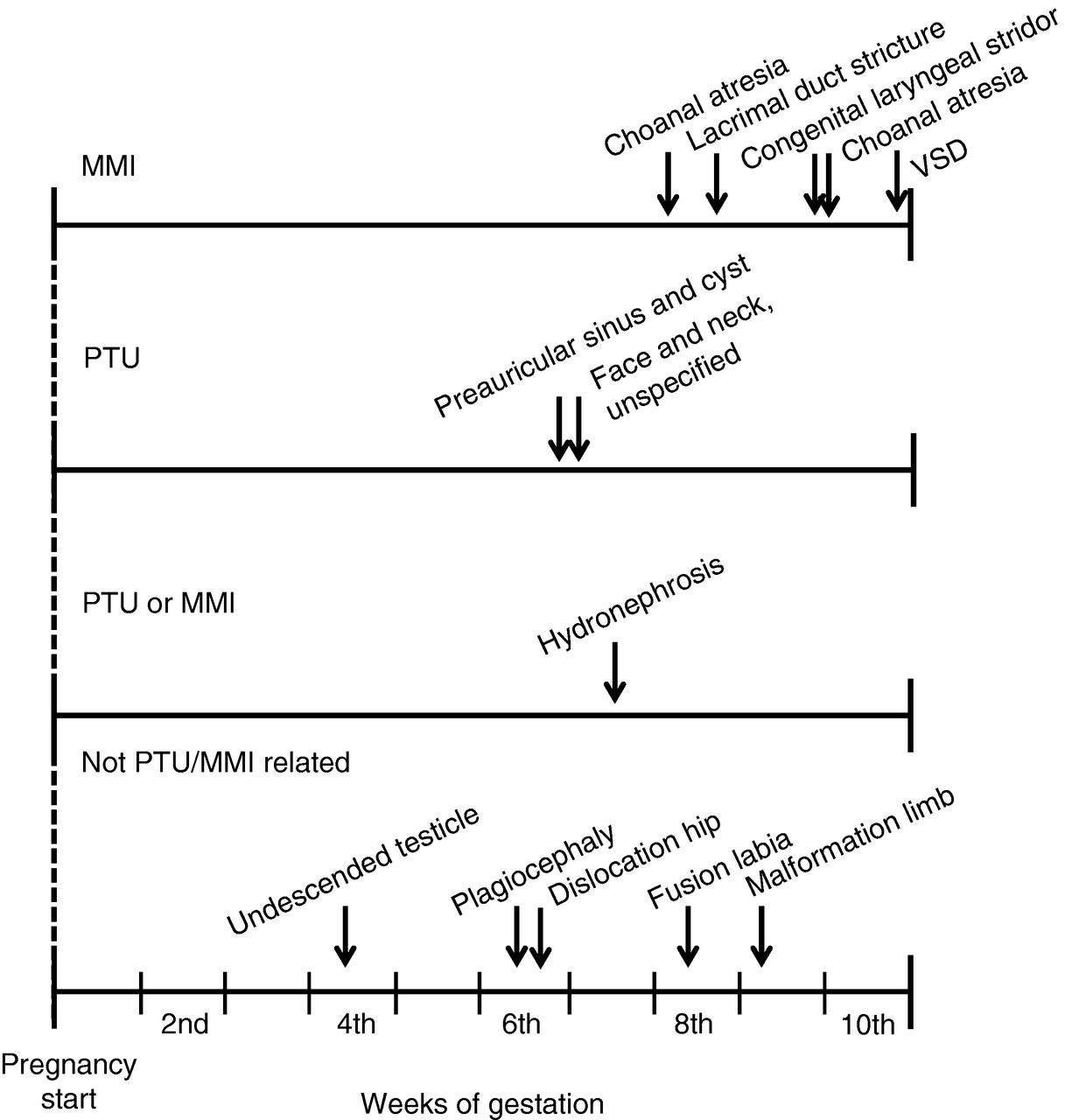 Peter Laurberg, and Stine Linding Andersen. Eur J Endocrinol 2014;171:R13-R20
[Speaker Notes: Data from the Danish National Registry study on birth defects after early pregnancy use of ATDs (11). Arrows indicate the week of gestation when shift from MMI/CMZ to PTU had been performed in 13 children with birth defects. Patients were stratified according to the type of birth defect in the registry study (11): associated with early pregnancy MMI/CMZ therapy, with PTU therapy, with PTU or MMI/CMZ therapy, and not associated with ATD therapy. Time of shift and the type of birth defect in individual children is indicated by arrows. Data adapted from Andersen et al. (11).]
Prevalence of congenital heart defects in children exposed to methimazole/carbimazole (MMI/CMZ) in early pregnancy (n=1097) and non-exposed children (n=811 730)
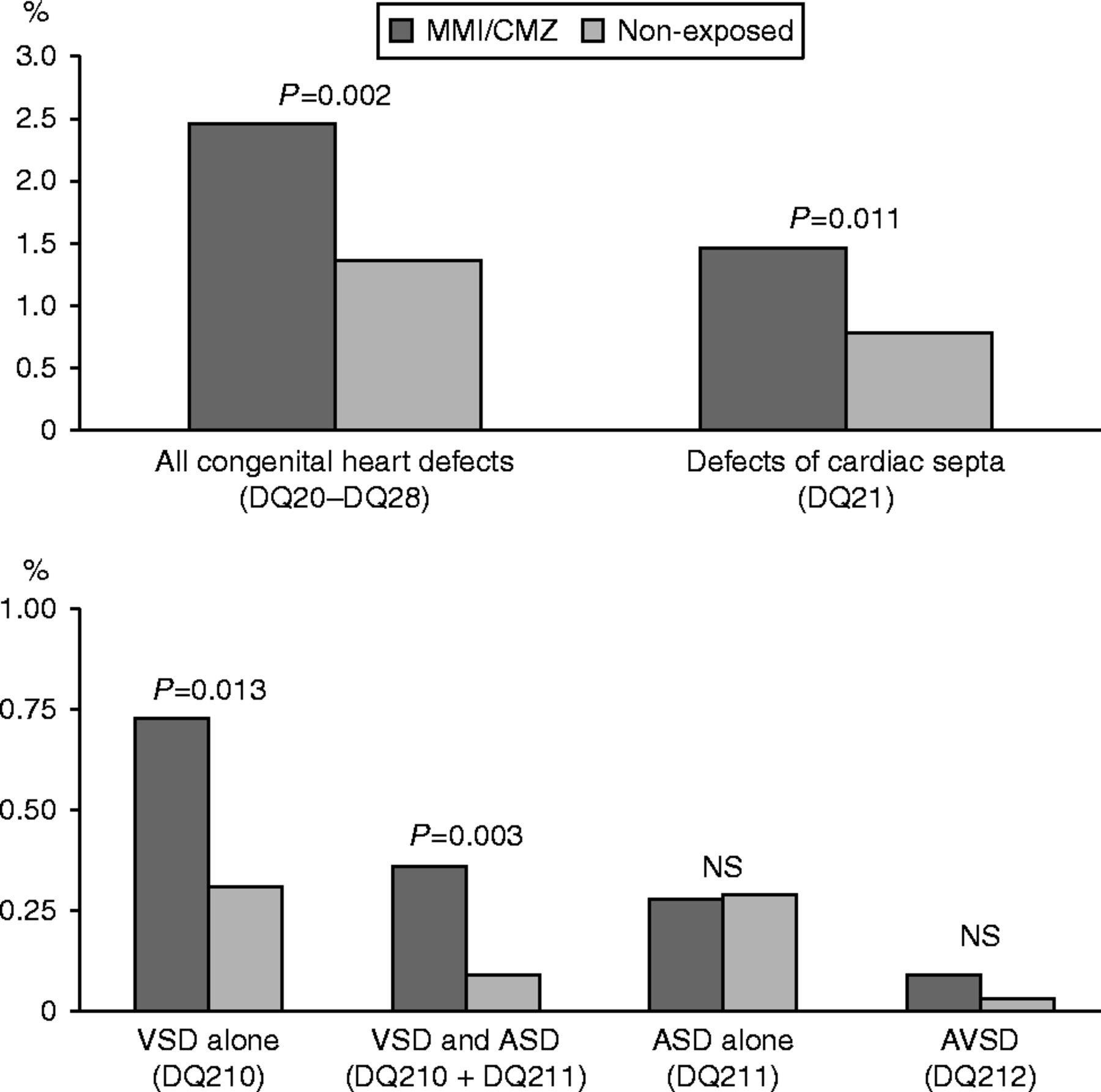 Stine Linding Andersen, and Peter Laurberg. Eur J Endocrinol 2014;171:C1-C3
[Speaker Notes: Prevalence of congenital heart defects in children exposed to methimazole/carbimazole (MMI/CMZ) in early pregnancy (n=1097) and non-exposed children (n=811 730). The children were followed from birth to a median age of 8.3 years (range 0–15 years), as previously described (8). Among all congenital heart defects (DQ20–28), the subgroup ‘defects of cardiac septa’ (DQ21) was significantly associated with MMI/CMZ exposure (upper figure). Among defects of cardiac septa (lower figure), all MMI/CMZ-exposed cases had a diagnosis of DQ210 (VSD, ventricular septal defect), DQ211 (ASD, atrial septal defect) or DQ212 (AVSD, atrioventricular septal defect). P values are results of the χ2 test: MMI/CMZ exposed vs non-exposed. NS, non-significant. DQ; diagnosis according to the 10th revision of the International Classification of Disease (ICD-10).]
Reported cases of severe liver failure in pregnancy occurring secondary to PTU
Taylor PN, et al. Side effects of anti-thyroid drugs and their impact on the choice of treatment for thyrotoxicosis in pregnancy. Eur Thyroid J 2012; 1: 176-85
Major adverse reactions to propylthiouracil
22 serious liver injury over the past 20 years 
           (FDA Adverts Event Reporting System)
		9 death
		5 liver transplants

16 adults liver transplants for PTU-related liver failure
           (United Network for Organ Sharing)
Ocurrence:
		1: 10,000 adults
		1: 2,000 children 

Liver failure can occur any time over the course of therapy



Bahn et al. Thyroid 2009; 19: 673
Reported cases of agranulocytosis secondary to antithyroid drugs during pregnancy and subsequent outcomes
Taylor PN, et al. Side effects of anti-thyroid drugs and their impact on the choice of treatment for thyrotoxicosis in pregnancy. Eur Thyroid J 2012; 1: 176-85
Comparison of recommendations of American Thyroid Association and Endocrine Society on the treatment of hyperthyroidism in pregnancy
Alamdari S, Azizi F, et al. J thyroid Res, 2013
Ways to restrict the teratogenic effect of ATD in early pregnancy
To advocate ablative therapy before attempting conception
Change MMI to PTU before planning for pregnancy
Early detection of pregnancy (<5 wk) and change to PTU
Early detection of pregnancy, withdraw ATD and weekly TFT’s
The following recommendation is based on limited or inconsistent scientific evidence (Level B):
Either propylthiouracil or methimazole, both thioamides, can be used to treat pregnant women with overt hyperthyroidism.
The American College of Obstetricians and Gnecologists, 2015
What tests would you use to monitor the dose of antithyroid drugs in pregnancy?
What tests would you use to monitor the dose of antithyroid drugs in pregnancy?
What are the target thyroid test results you aim to achieve with antithyroid drugs in pregnancy?
TSH and FT4 (or TT4) in the normal range
Low TSH and FT4 (or TT4) in the normal range
Low TSH and FT4 (or TT4) in the upper end of the normal range
Low TSH, independent of FT4 (or TT4) levels 
Other (please specify)
What are the target thyroid test results you aim to achieve with antithyroid drugs in pregnancy?
Should anithyroid drug therapy be discontinued in the last part of pregnancy? 

Can postpartum recurrence of Graves’ disease be prevented by the continuation of antithyroidis during pregnancy?
Postpartum recurrence and exacerbation of Graves’ hyperthyroidism
Nekagawa et al. Clin Endocrinol 57: 467,2002
What are the long-term effects of antithyroid treatment in pregnancy on growth, intellectual development and thyroid function of the offspring?
20
control
case
15
IQ (verbal)
10
5
0
Information
Vocabulary
Mathe matics
Similarities
Comprehension
Sentences
Wechsler tests scores in children whose mothers were taking methimazol (MMI)
(   ), and in control (   )
Azizi et al.J Endocrinol Invest 2002;25:586
In a pregnant woman with Grvaves’ disease treated with antithyroid drug, do you routinely chack TSH receptor antibodies?
No
Yes, in each trimester
Yes, in the first and third trimester
Yes, in the first trimester, and if positive in the third trimester
In a pregnant woman with Grvaves’ disease treated with antithyroid drug, do you routinely chack TSH receptor antibodies?
TSH receptor antibody tests: Diagnostic use
True GD hyperthyroidism can not occur without TRAb
The use of TRAb as the primary test in the workup?!
Differential diagnostic test of hyperthyroidism:
Radioiodine uptake and scan 	$1000
Third generation TRAb test		$70
TBI assays: 99% specificity and 97% sensitivity in untreated hyperthyroids
Differential test from:
Subacute painless thyroiditis
Postpartum thyroiditis
Interferon induced thypotoxicosis
Amiodaron-induced thyrotoxocosis (type 1)
Barbesino G, et al. J Clin Endocrinol Metab 2013; 98: 2247.
Kahaly GJ, Thyroid 2011; 21: 585–591.
Davies TF, J Clin Endocrinol Metab 1998; 83: 3777–3785.
TSH receptor antibody in pregnancy
A significant decrease in TRAb during pregnancy
Euthyroid or hypothyroid GD patients may still have high TRAb
High TRAb is more common after radioiodine therapy
Fetal and neonatal thyrotoxicosis occur in 1-5% of mothers with current or past GD.
TRAb is the best predictor (predictive value 42%)
Over 3 times UNL of TRAb at 24-28 weeks close follow-up of the fetus.
Barbesino G, et al. J Clin Endocrinol Metab 2013; 98: 2247.
Kamijo K. Endocr J 2007;54:619–624.
Laurberg P, et al. Eur J Endocrinol 2009; 160: 1–8.
WHAT IS THE VALUE OF TSHRAB MEASUREMENT IN THE EVALUATION OF A PREGNANT WOMAN WITH GRAVES’ HYPERTHYROIDISM?
If the patient has a past or present history of Graves’ disease, a maternal serum measure of TSHRAb should be obtained at 24-28 weeks gestation.
Lution O et al. J Clin Endocrinol Metab 2005; 90: 6093
Laurberg P et al. Europ J Endocrinol  2009;160: 1-8
Zwaveling- Soonawala N et al. Thyroid 2009; 19: 661-2.
TSH receptor autoimmunity in Graves’ disease after therapy
70
60
50
40
TRAb %
30
Radioiodine
Surgery
20
10
Medication
0
0	      1	            2	    	      3	            4		    5
Years
Laurberg et al EJE 2008
Measurements of TSH-Receptor antibodies in a pregnant woman  with Graves’ disease
Lazarus, Thyroid 12: 861, 2002
UNDER WHAT CIRCUMSTANCES SHOULD ADDITIONAL FETAL ULTRASOUND MONITORING FOR GROWTH, HEART RATE, AND GOITER BE PERFORMED IN WOMEN WITH GRAVES’ HYPERTHYROIDISM IN PREGNANCY?
Fetal surveillance should be performed  in women who have uncontrolled hyperthyroidism  or who have highly elevated TSHRAb titers. Such monitoring may include ultrasound monitoring for heart rate, growth, and fetal goiter.
Papendieck P et al. J Ped Endocrinol Metabol 2009; 22: 547
Management of thyrotoxicosis in pregnancy
Confirm diagnosis
Start propylthiouracil in first trimester; methimazole in the 2nd and 3nd trimester
Render patient euthyroid: continue with low-dose ATD up to and during labor and postpartum

Monitor thyroid function:
      Throughout gestation; adjust ATD if necessary to maintain
      T4 at upper level of normal
      Check TSHRAb at 26 weeks

Discuss treatment with patient
 effect on patient
 effect on fetus
 breast feeding

Inform obstetrician and pediatrician
Review postpartum-check for exacerbation
Conclusion
Clinical (Overt) thyrotoxicosis is rather common during pregnancy and postpartum and influence the health of     mother, fetus and infant. 

Effective evidence based strategies for both detection and management should be developed for the benefit of both mother and child. 

Prompt and appropriate treatment of hyperthyroidism could dramatically improve the pregnancy outcome and ensure health promotion for mother and infant.
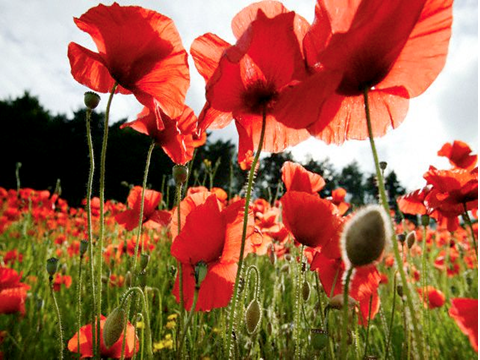 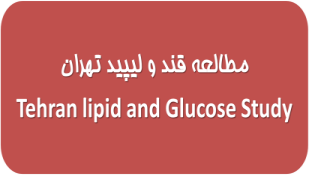 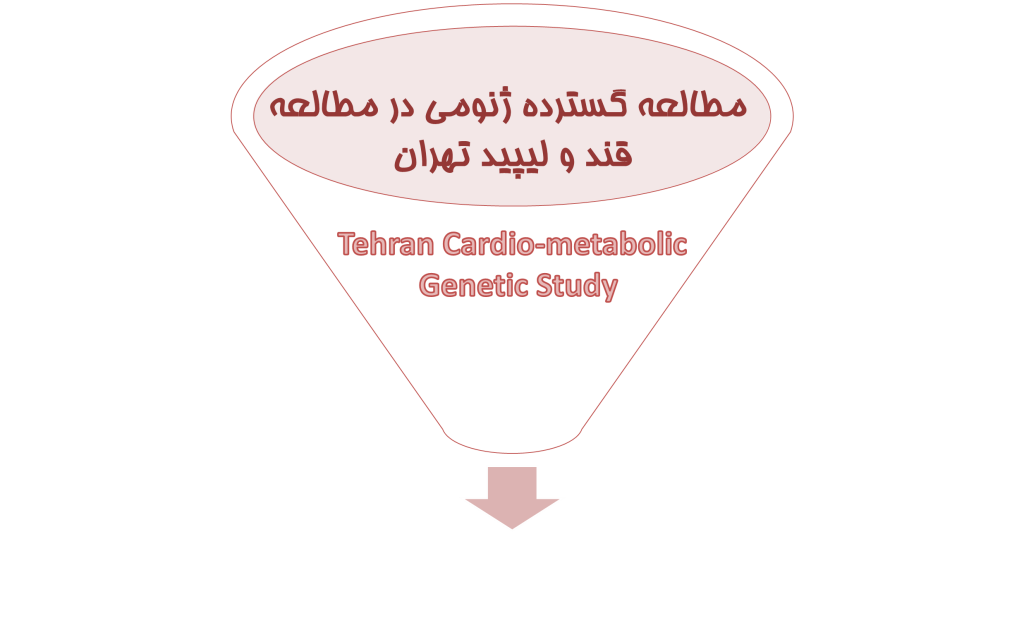 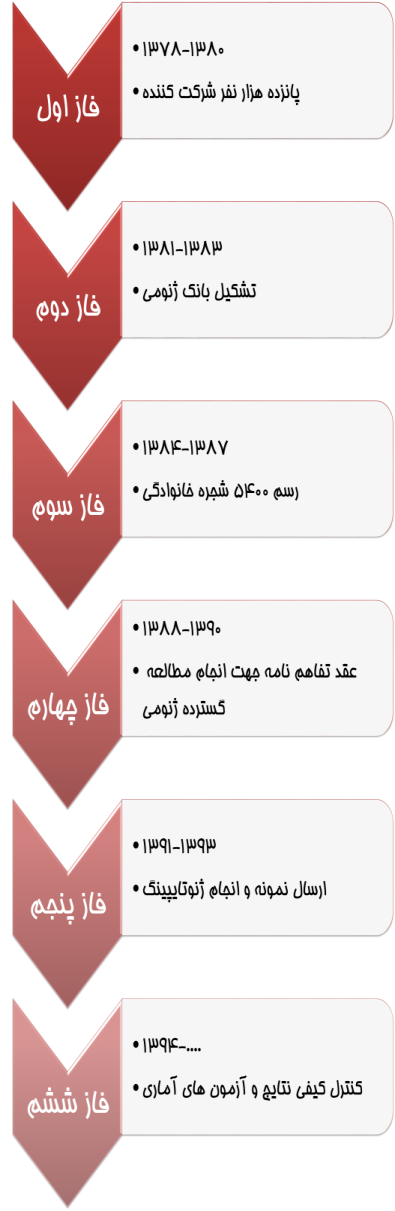 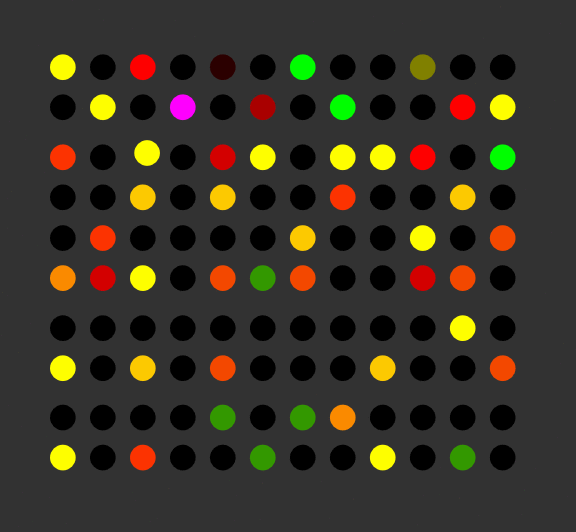 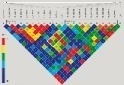 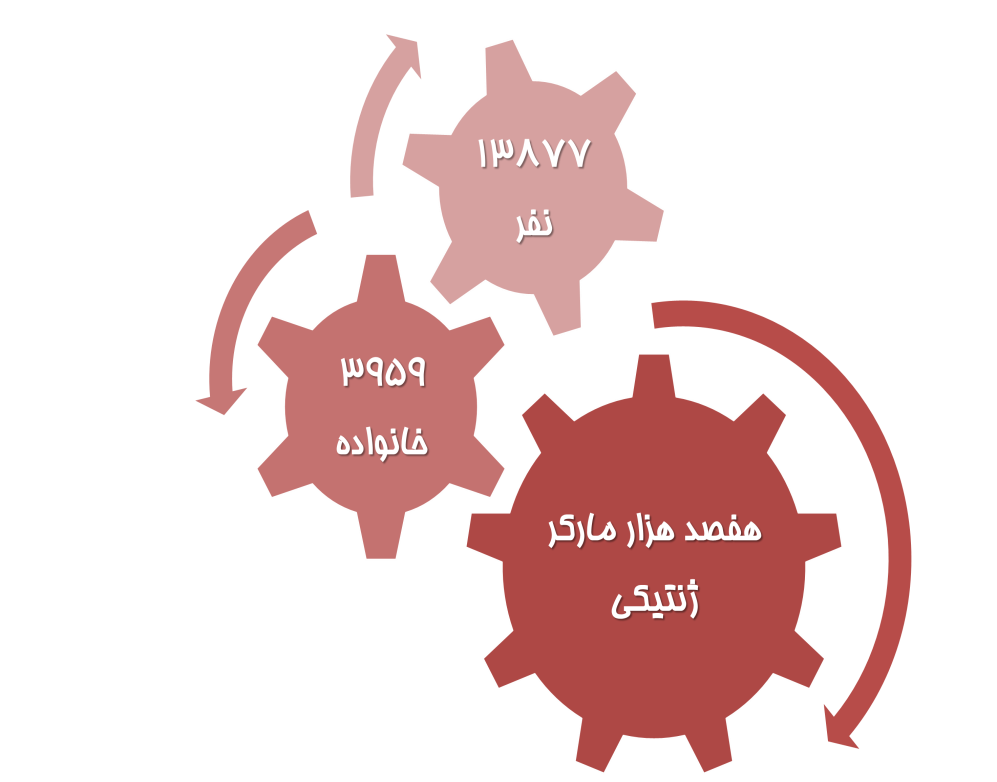 روند انجام مطالعه گسترده ژنومی
Genome Wide Association Study
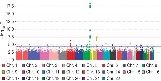 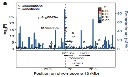 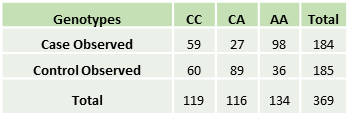 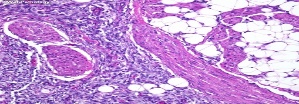 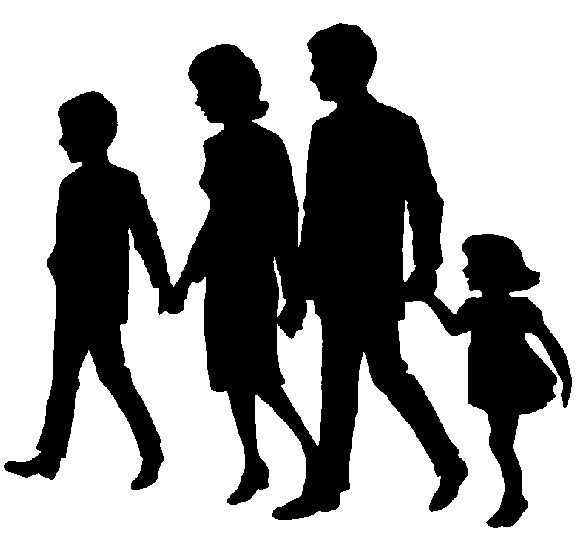 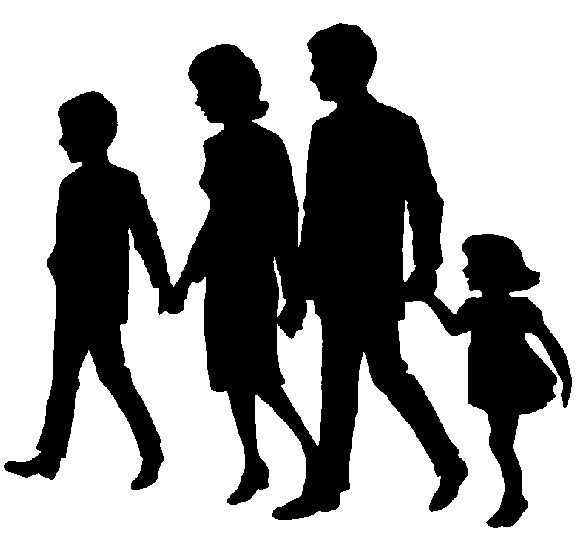 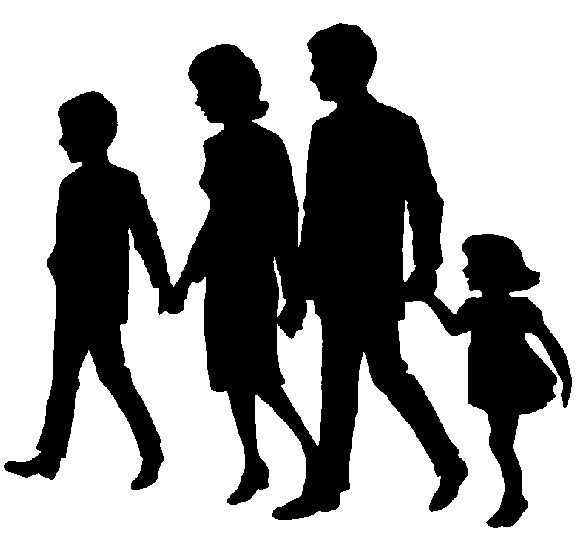